Geometriya
7-
sinf
Mavzu:
BURCHAKLARNI O‘LCHASH. 
TRANSPORTIR.
O‘qituvchi: Yusupjonova Shahnoza Mirzatillayevna
Burchak…..
Bir nuqtadan chiqqan ikki nurdan iborat shakl burchak deb ataladi.
A
B
O
Burchak sohalari
Tekislikning burchak
tomonlari orasida 
yotgan qismi burchak-
ning ichki sohasidir.
Ikkinchi bo‘lagi tashqi
sohasi deyiladi.
A
tashqi soha
ichki soha
O
B
Yoyiq burchak….
Tomonlari  bir – birini to‘ldiruvchi nurlardan iborat burchakka yoyiq burchak  deyiladi.
O
A
∙
B
Burchaklarni taqqoslang:
M
A
B
O
O
N
M
A
D
O
O
∙
B
N
O
Burchaklarni o‘lchash
Burchaklarning gradus o‘lchovi transportir
 deb ataladigan asbob yordamida topiladi .
   Burchakning gradus o‘lchovi burchak ichki sohasiga nechta birlik burchak va uning qismlari joylashishini ko‘rsatadi.
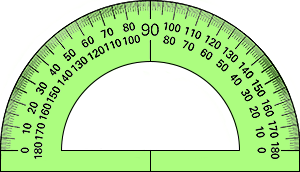 Burchaklarni o‘lchash
Aksioma. Har qanday burchak tayin gradus o‘lchoviga ega bo‘lib, uning qiymati musbat son bilan     ifodalanadi. 
    Yoyiq burchakning gradus o‘lchovi 
180⁰ ga teng.
Burchaklarni  o‘lchash
Burchaklar transportir  yordamida 
chiziladi va  o‘lchanadi.
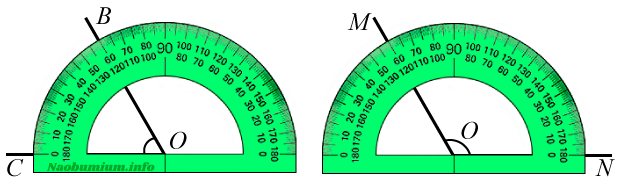 Burchaklarni o‘lchash.
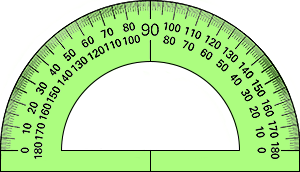 .
B
A
O
Burchaklarni o‘lchash.
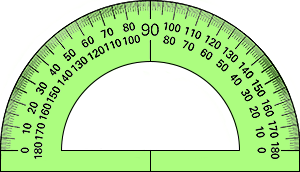 A
.
O
B
Burchakni o‘lchash.
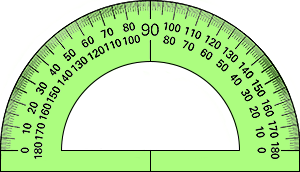 A
.
O
B
O‘lchov birligi:
Burchaklarni o‘lchashda graduslar bilan birga, uning ulushlaridan ham foydalaniladi. 
 1⁰ning    1/60     bo‘lagi «minut»- «'»,
               1/3600 bo‘lagi «sekund» - «''»
45 gradus 38 minut 59 sekund: 
  45⁰38'59''   
   1⁰ = 60', 1‘ = 60''.
7-masala (31-bet)
A
E
A
E
x
x
32⁰
B
O
40⁰
B
O
7-masala
B
A
C
25⁰
x
30⁰
D
O
Masala
A
E
32⁰37'
42⁰23'
B
O
Mustaqil bajarish uchun topshiriqlar:
Darslikning 29- sahifasida 
joylashgan
8,- 9,- 11- topshiriqlar
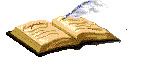